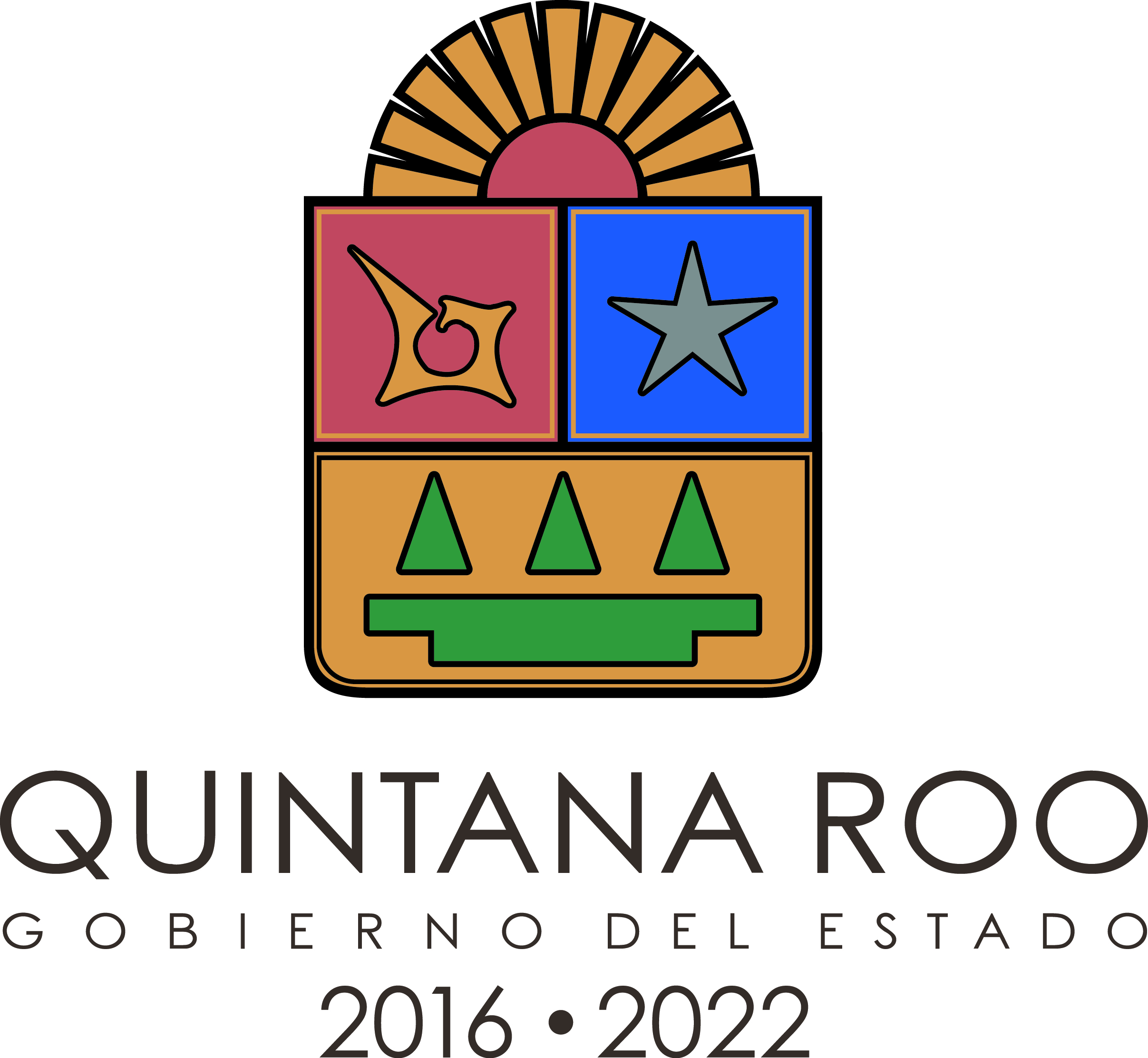 Logo Institución
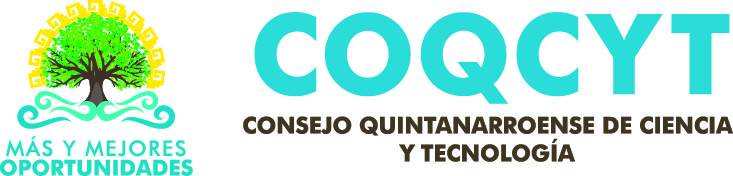 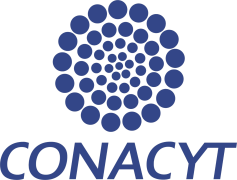 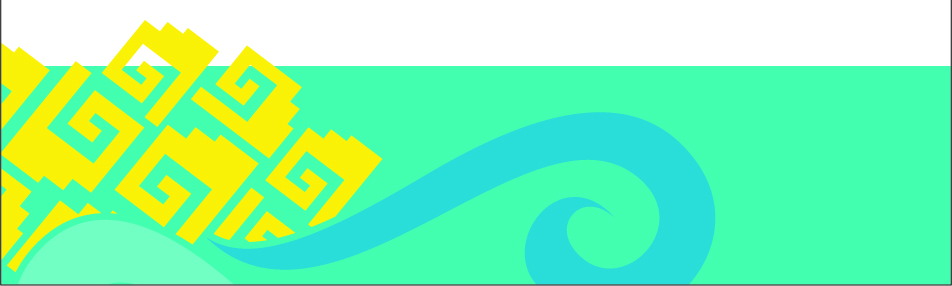 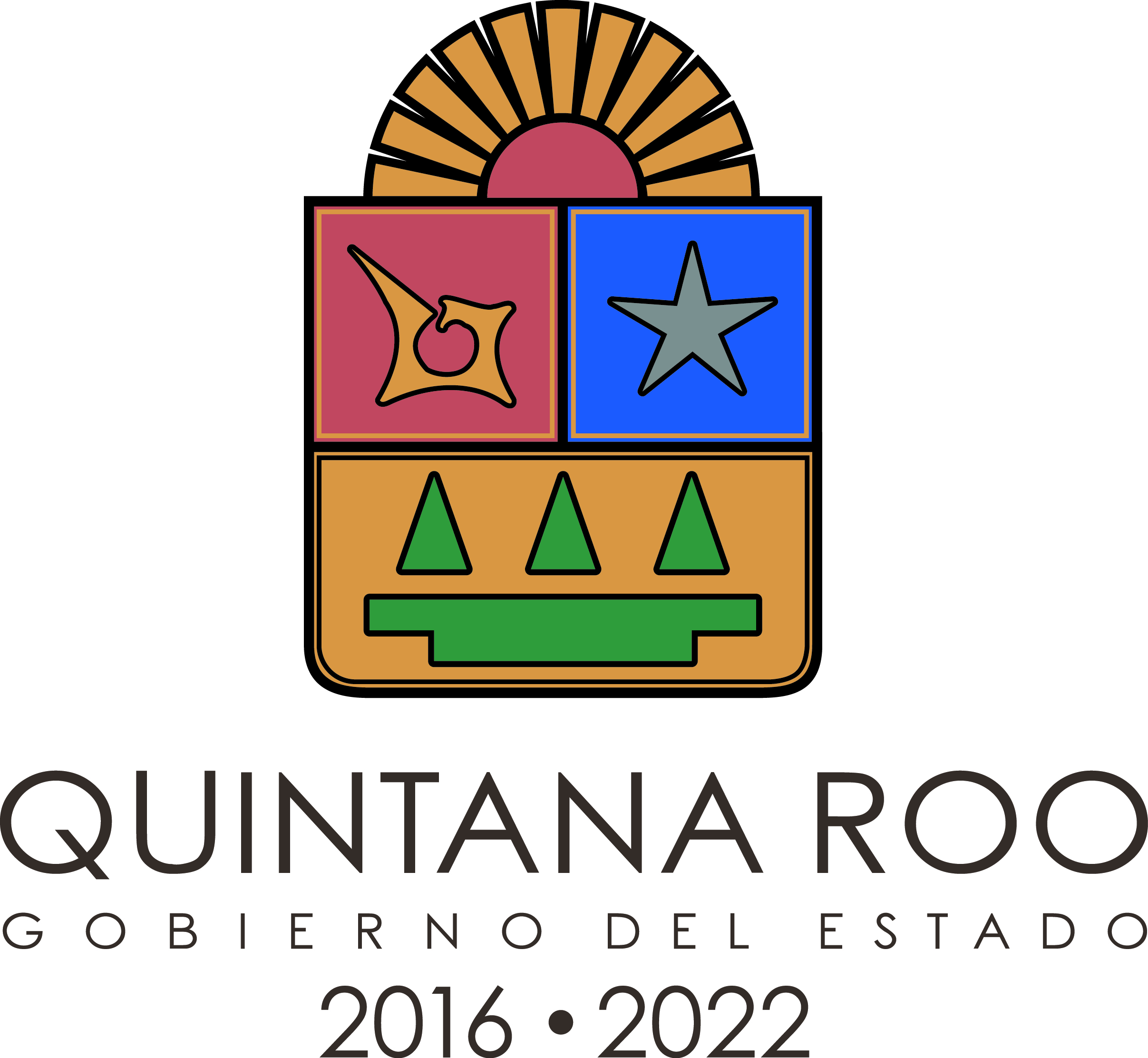 Logo Institución
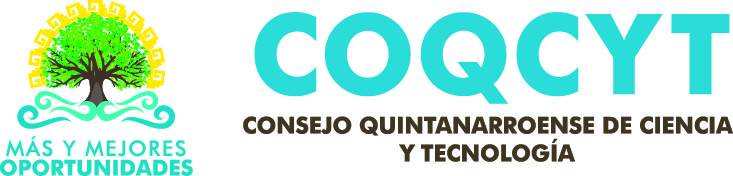 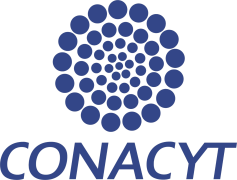 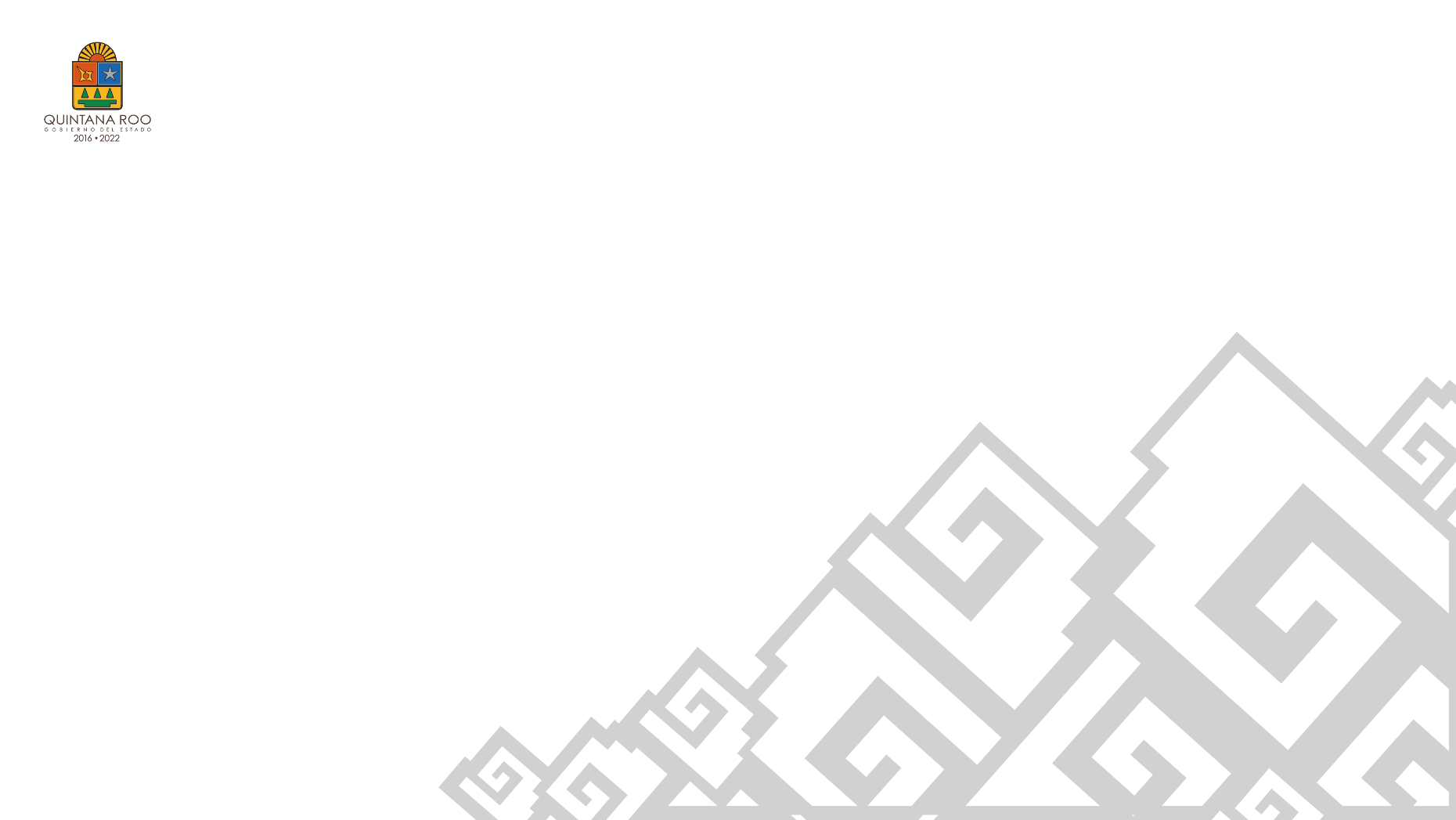